МОГАУ ДПО «ИРОиПКПК»
ЦНППМ
Магадан, 15 февраля 2023
ЦНППМ – координатор РС НМС
взаимодействие с координатором ЕФС, работа на едином федеральном портале дополнительного профессионального образования
организацию процесса выявления профессиональных дефицитов педагогических работников и управленческих кадров
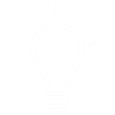 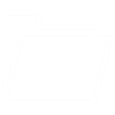 организацию разработки и сопровождения индивидуальных образовательных маршрутов непрерывного профессионального развития
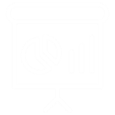 координация деятельности РС НМС
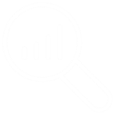 ЦНППМ – координатор РС НМС
организация внедрения и тиражирования лучших инновационных педагогических и управленческих практик
организация внедрения целевой модели наставничества педагогических работников
организация разработки и внедрения различных форм адресной поддержки и сопровождения педагогических работников в возрасте до 35 лет и в первые три года работы
координация методической (научно-методической) деятельности общественно-профессиональных объединений
Показатели эффективности ЕФС
03
01
02
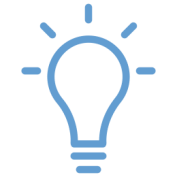 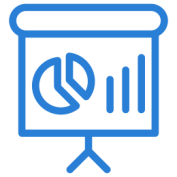 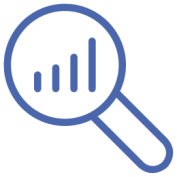 разработана с учетом социально-экономических условий субъекта РФ и реализуется вариативная система мониторинга эффективности РС НМС (ежегодно, начиная с 2023 года)
разработан и реализуется комплекс мер ("дорожная карта") по созданию и функционированию РС НМС на период до 2024 года (ежегодно, начиная с 2021 года)
доля ПР, освоивших программы ДПО, вошедшие в ФР и подобранные с учетом диагностики профессиональных компетенций (к 2024 году - не менее 30%)
Показатели эффективности ЕФС
06
04
05
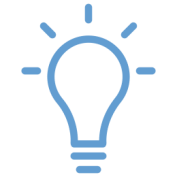 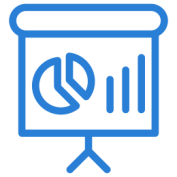 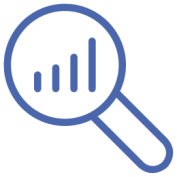 количество управленческих команд, принявших участие в программах повышения квалификации (к 2024 году - не менее 40% от общего количества управленческих команд субъекта РФ)
количество педагогических работников, закрепленных за 1 региональным методистом для осуществления методического сопровождения (к 2024 году - не более 250 человек)
доля педагогических работников в возрасте до 35 лет, участвующих в различных формах поддержки и сопровождения в первые три года работы (к 2024 году - не менее 70%)
Результаты
Доля ПР и УК, для которых в Центрах разработаны ИОМ на основе результатов диагностики профессиональных компетенций
234 чел (10,43%)
01
Доля сотрудников Центра, прошедших обучение на базе Федерального координатора
100%
02
Количество проведенных мероприятий регионального уровня в рамках функционирования ЕФС
25
03
Результаты
Доля ОО, принявших участие в программах повышения квалификации управленческих команд (руководителей и заместителей руководителей)
12 ОО (10%)
04
Доля ОО, реализующих целевую модель наставничества педагогических работников
84 ОО (10%)
05
Доля ПР общеобразовательных организаций, прошедших повышение квалификации
457 чел (34,3%)
06
Перспективы на 2023
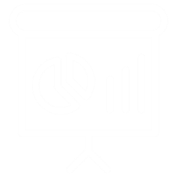 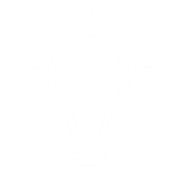 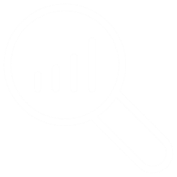 2022 год
МБОУ «СОШ № 20» – 33
МБОУ «СОШ № 7» – 30
МБОУ «СОШ № 28» – 32
МБОУ «СОШ п. Стек.» - 23
2023 год

плановой значение 225 ИОМ
2023
МАОУ «СОШ № 29» – 55
МБОУ «СОШ п. ДУКАТ» – 20
МБОУ «СОШ п. Армань» - 14
Основные направления
индивидуальные образовательные маршруты на основе диагностик
наставничество, в т. ч.  работа с молодыми педагогами
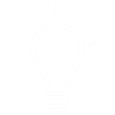 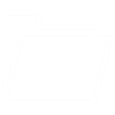 координация деятельности профессиональных педагогических сообществ
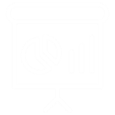 координация деятельности регионального методического актива
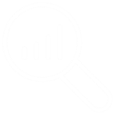 СПАСИБО